Podpora rozvoje veřejných vysokých škol: od projektů k rozvojovým plánům
Petr Černikovský

8.6.2011
1
1
Obsah prezentace
1. Co a proč chceme změnit?
2. Institucionální rozvojový plán
3. Termíny & postup projednávání
2
1. Co a proč chceme změnit?
3
Rozvojové programy pro VVŠ
uskutečňovány od 2001
dotace na uskutečňování rozvojových projektů
od 2007: „decentralizované“ a „centralizované“
4
2011
centralizované programy
decentralizované programy
soutěž projektů
 7 programů
 290 914 tis. Kč
 111 podpořených projektů
určený orientační limit
 7 programů
 792 094 tis. Kč
 276 podpořených projektů
5
2012
centralizované programy
institucionální program
soutěž projektů
 4 programy




Předpokládá se zachování stávajícího podílu centralizovaných programů na celkové alokaci pro rozvojové programy (cca 30%)
určený orientační limit
čerpání formou dotace na  uskutečňování institucionálního rozvojového plánu
6
Centralizované programy 2012
podpora spolupráce vysokých škol v ČR
podpora spolupráce českých a zahraničních vysokých škol
podpora otevřenosti vysokých škol

vyrovnávání příležitostí pro vysoké školy se sídlem v Praze
7
Institucionální program 2012
podpora naplňování institucionálního rozvojového plánu 
dotace se uděluje na základě projednání institucionálního rozvojového plánu a v něm obsažených ukazatelů výkonu
MŠMT nevypisuje témata, VŠ nepředkládají projekty
8
Motivace
posilování institucionální autonomie, odpovědnosti a transparentnosti činností VŠ
racionalizace diskuze mezi státem a vysokými školami
redukce administrativní zátěže
9
2. Institucionální rozvojový plán
10
Podstata institucionálního plánu (1)
vymezení relevantních ukazatelů výkonu, jejichž prostřednictvím lze doložit naplňování strategických záměrů VŠ
stanovení cílových hodnot relevantních ukazatelů výkonu v roce 2012 (oproti hodnotám v roce 2011 a s indikativním výhledem do konce platnosti DZ)
11
Podstata institucionálního plánu (2)
rámcový popis aktivit vedoucích k naplňování rozvojového plánu
poměr investičních a neinvestičních prostředků při čerpání dotace; 
v případě investic jednoznačné vymezení investičních záměrů
12
Východiska institucionálního plánu
Dlouhodobý záměr vysoké školy 2011 – 2015 a jeho aktualizace pro rok 2012
Dlouhodobý záměr ministerstva 2011 – 2015 a jeho aktualizace pro rok 2012
13
Výkonové ukazatele
popisují vstupy, procesy či výstupy
jsou kvantitativní i kvalitativní
musí být měřitelné
popisují instituci jako celek a vyjadřují její poslání
doporučujeme volit rozumné množství ukazatelů
14
Inspirace v ČR
využití výkonových ukazatelů v dlouhodobých záměrech VŠ (spíše výjimečně)

návrh soustavy ukazatelů vytvořený pracovní skupinou ČKR pro hodnocení kvality a výkonnosti vysokých škol
15
Inspirace v zahraničí
„Key Performance Indicators“ (KPIs), „Success Factors“ etc.
zejména UK, ale postupně i další vysokoškolské systémy v Evropě, Severní Americe, Austrálii
http://www.essex.ac.uk/strategy/kpi/default.aspx
16
Teorie
M.Cave - S.Hanney - M.Henkel - M.Kogan: The use of performance indicators in higher education.  The challenges of the quality movement (3rd ed., London: Jessica Kingsley Publ., 1997).
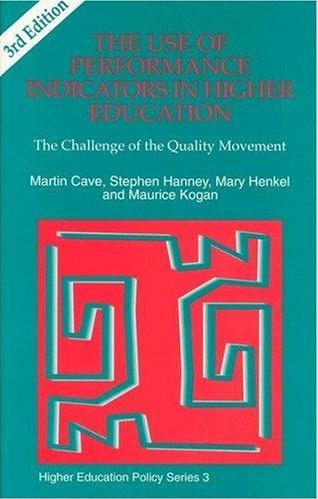 17
Forma institucionálního plánu
doporučujeme zpracovat jako součást Aktualizace DZ – nutno jednoznačně určit cíle a výkonové ukazatele svázané s žádostí o dotaci
nebo
v odůvodněných případech lze předložit rovněž jako samostatný dokument
18
3. Termíny & postup projednávání
19
Termíny
MŠMT
stanovení orientačních limitů: červen 2011
zveřejnění systémových ukazatelů výkonu: září 2011
VVŠ
předložení ADZ 2012, institucionálního rozvojového plánu, centralizovaných projektů: do 31. 10. 2011
20
Projednávání institucionálních plánů
o poskytnutí dotace na uskutečňování institucionálního plánu rozhoduje MŠMT po vyjádření Rady programů a na základě jeho projednání s VŠ
projednávání ADZ/institucionálních plánů: 11/2011 – 1/2012
21
Výběr centralizovaných projektů
výběr centralizovaných projektů Radou programů: 11/2011
22
Děkuji Vám za pozornost!
23